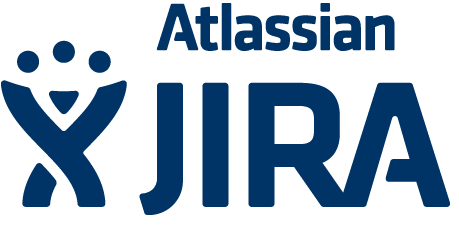 Jira im PM
Ticketing System imIT-Projekt ManagementDo’s & Don’ts
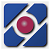 Jira im Projektmanagement
Profession Circle
PMI Chapter Berlin/Brandenburg
Live Demo


Heiko LübbeBerlin, 19. April 2012
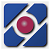 2
Agenda
Jira-Live-Demo
Einführung
Nutzen im PM
Planung
Ausführung
Steuerung
Abschluss
Agile
Do‘s & Don‘ts
Vorgänge
Transparenz
Unteraufgaben, Zeit
Dashboard, Workflow
Filter, JQL
Auswertungen
SCRUM, Kanban
Best practices
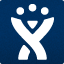 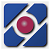 3
Einführung -
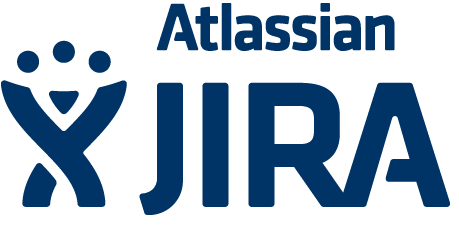 ?
JIRA Kenntnisse?
Administrator
Benutzer
schon mal gehört
noch nie gesehen
Wer kommt aus der Softwareentwicklung?

Fragen bitte gleich stellen
?

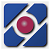 4
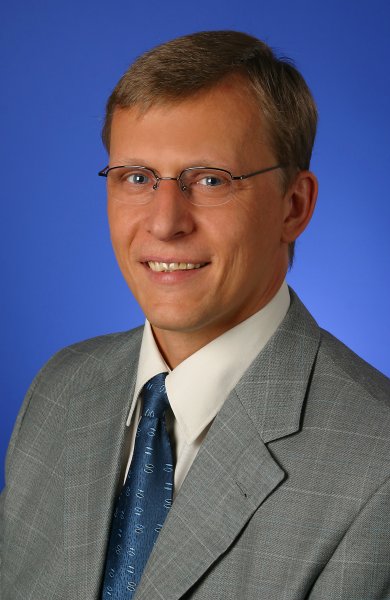 Einführung – Heiko Lübbe
Freiberuflicher IT-Projektmanager
PMP seit 2008
Erfahrung mit Jira seit 2007 als Nutzer, Administrator und Projektleiter einer Jira-Migration in fünf verschiedenen Unternehmen
www.consulting.heikol.de
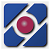 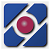 5
Einführung -
Anbieter von Enterprise 2.0 Softwarelösungen
Sydney, Australia
Gegründet 2002
ca. 400 Mitarbeiter
18.000 Unternehmen mit Enterprise Lizenzen
Weitere 10.000 mit 10$ Starter oder OpenSource
Neben Jira weitere Produkte, z.B. Enterprise Wiki                       Confluence, SSO Crowd oder Agile PM GreenHopper
www.atlassian.com
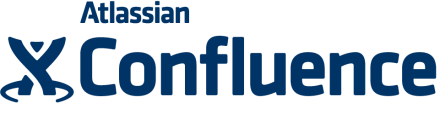 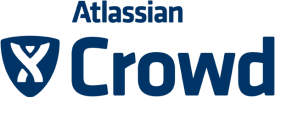 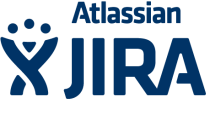 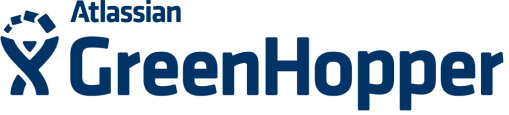 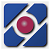 6
Einführung -
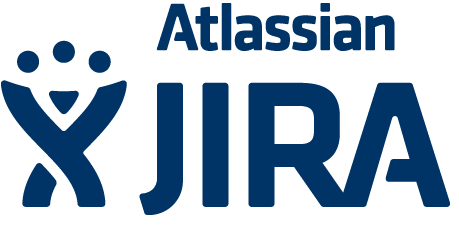 Web-basiert, Login
Projekt, Arbeitsablauf, Vorgang, Dashboard, Aktivitätsstrom, Kommentar
Ursprung Fehlerverwaltung (Bugtracker) in der Software-Entwicklung
kein vollwertiges PM-Tool
Workflows für Prozess-Management
Integration (Confluence als Enterprise Wiki, SVN, LDAP)
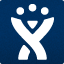 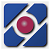 7
Einführung -
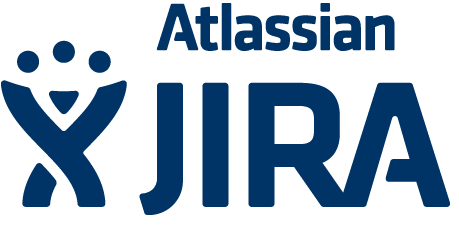 Rollen
Heiko Projektleiter
Steve Entwickler
Aktuelle Version Jira 5.0.2
Installation oder OnDemand (SaaS)
www.atlassian.com/software/jira
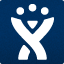 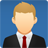 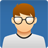 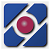 8
Agenda				Jira-Demo
Einführung
Nutzen im PM
Planung
Ausführung
Steuerung
Abschluss
Agile
Do‘s & Don‘ts
Vorgänge
Transparenz
Unteraufgaben, Zeit
Dashboard, Workflow
Filter, JQL
Auswertungen
SCRUM, Kanban
Best practices
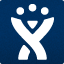 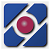 9
Nutzen im PM – Prozessgruppen
Prozessgruppen imProjektmanagement
nach PMI
Initiierung
Planung
Ausführung
Steuerung
Abschluss
Unterstützung durch Jira
gut
teilweise
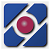 10
Nutzen im PM
Erfolgsfaktor Transparenz 
Allen Projektbeteiligten ist der Fortschritt der einzelnen Arbeitspakete sichtbar
Auftretende Fehler und ihre Priorisierung zur Behebung sind sichtbar
Lückenlose Dokumentation – Wer – Was – Wann
Klare und sichtbare Verantwortlichkeiten
Lieferzeitpunkte, Testergebnisse
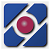 11
Nutzen im PM
Erfolgsfaktor Kollaboratives Arbeiten
Kooperative Zusammenarbeit
Zeitgewinn
Wissensbasis

Aktivitätsstrom
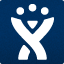 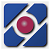 12
Agenda				Jira-Demo
Einführung
Nutzen im PM
Planung
Ausführung
Steuerung
Abschluss
Agile
Do‘s & Don‘ts
Vorgänge
Transparenz
Unteraufgaben, Zeit
Dashboard, Workflow
Filter, JQL
Auswertungen
SCRUM, Kanban
Best practices
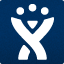 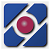 13
Nutzen im PM - Planung
Planung
 Definition der Vorgänge
 Schätzung von Vorgangsdauer
 Terminplan
 Festlegen der Vorgangsreihenfolge
 Projektstrukturplan (WBS)

Fälligkeitsdatum
Anlegen von Unteraufgaben
Zeitverfolgung
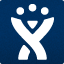 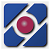 14
Agenda				Jira-Demo
Einführung
Nutzen im PM
Planung
Ausführung
Steuerung
Abschluss
Agile
Do‘s & Don‘ts
Vorgänge
Transparenz
Unteraufgaben, Zeit
Dashboard, Workflow
Filter, JQL
Auswertungen
SCRUM, Kanban
Best practices
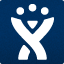 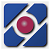 15
Nutzen im PM - Ausführung
Ausführung
 Ausführen der Aktivitäten
 Koordination der Mitarbeiter
 Qualitätssicherung

Dashboard erweitern um Status / Benutzer
Arbeitsablauf um QS-Schritt erweitern
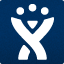 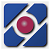 16
Nutzen im PM - Ausführung
Ausführung
Arbeitsablauf ohne QS-Schritt
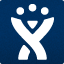 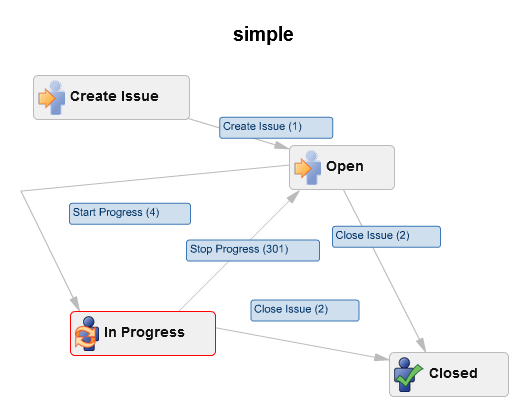 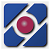 17
Nutzen im PM - Ausführung
Ausführung
Arbeitsablauf mit QS-Schritt
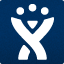 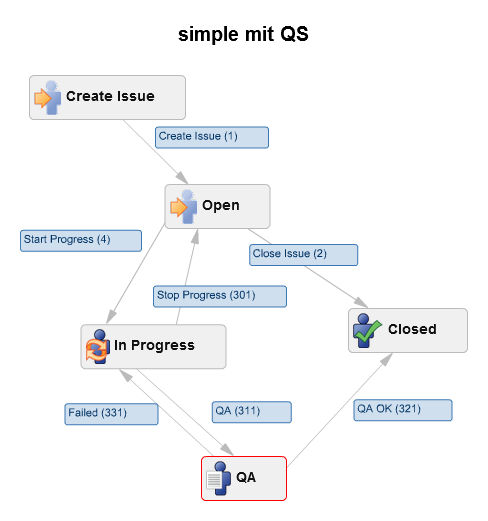 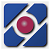 18
Agenda				Jira-Demo
Einführung
Nutzen im PM
Planung
Ausführung
Steuerung
Abschluss
Agile
Do‘s & Don‘ts
Vorgänge
Transparenz
Unteraufgaben, Zeit
Dashboard, Workflow
Filter, JQL
Auswertungen
SCRUM, Kanban
Best practices
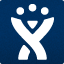 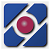 19
Nutzen im PM - Steuerung
Steuerung
 Kontrolle des Projektfortschritts
 Risiko-Überwachung

Filter 
Einfache Suche und Jira Query Language (JQL)
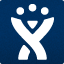 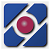 20
Nutzen im PM - Steuerung
Steuerung
Apache Software Foundation Jira
> 370 Projekte
> 230.000 Vorgänge

issues.apache.org/jira
CouchDB Beispiel: Road Map, Release Notes, SVN, Componenten, Stichwörter
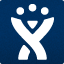 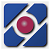 21
Agenda				Jira-Demo
Einführung
Nutzen im PM
Planung
Ausführung
Steuerung
Abschluss
Agile
Do‘s & Don‘ts
Vorgänge
Transparenz
Unteraufgaben, Zeit
Dashboard, Workflow
Filter, JQL
Auswertungen
SCRUM, Kanban
Best practices
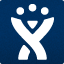 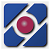 22
Nutzen im PM - Abschluss
Abschluss
Verschiedene Auswertungen mit Charts
Time Tracking Report
Bsp. JQL Workratio > „100“
Export nach excel
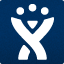 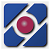 23
Agenda				Jira-Demo
Einführung
Nutzen im PM
Planung
Ausführung
Steuerung
Abschluss
Agile
Do‘s & Don‘ts
Vorgänge
Transparenz
Unteraufgaben, Zeit
Dashboard, Workflow
Filter, JQL
Auswertungen
SCRUM, Kanban
Best practices
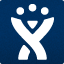 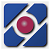 24
Nutzen im PM – Agile – Scrum
Sprint Planning
Daily Stand-Up
Retrospective
Review
Scrum-Prozess
24h
1
User Stories
2
3
4
Completedwork
ProductBacklog
SprintBacklog
Sprintz.B. 3 Wochen
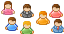 ScrumMaster
ProductOwner
Team
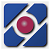 25
Nutzen im PM – Agile – Scrum
Planningboard, User Story anlegen
Taskboard, Meine Vorgänge, Stories verschieben, Hindernis markieren, Ansichten 
Produkt-, Sprint- und Impediment-Backlog
Sprint-Burndown-Chart
Agile Gadgets & Wallboards
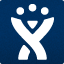 26
Nutzen im PM – Agile – Kanban
Anzahl paralleler Arbeiten reduzieren
schnellere Durchlaufzeiten erhalten
Engpässe sichtbar zu machen

Ansicht Kompakt (Kanban)
Rapid Boards und Quick-Filter
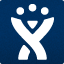 27
Agenda				Jira-Demo
Einführung
Nutzen im PM
Planung
Ausführung
Steuerung
Abschluss
Agile
Do‘s & Don‘ts
Vorgänge
Transparenz
Unteraufgaben, Zeit
Dashboard, Workflow
Filter, JQL
Auswertungen
SCRUM, Kanban
Best practices
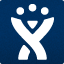 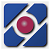 28
Do‘s & Don‘ts 1
 Software-Einführung 
Umstellung der Prozesse, Benutzerschulung, Multiplikatoren, Dokumentation
 Namenskonventionen
Benutzer (Ex), Projekt-Schlüssel, Schemas
 Role Jira-Administrator
 Dokumentation ins Wiki, Abarbeitung in Jira
Keine Dokumentation in Jira-Kommentaren
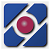 29
Do‘s & Don‘ts 2
 Konfigurierbarkeit sparsam nutzen
Wird das zusätzliche Feld wirklich benötigt? Oder kann es z.B. über Stichwörter realisiert werden?
Wird der neue Arbeitsablauf wirklich benötigt? Oder können die Kollegen auch die Kommentarfunktion nutzen?
Bei einer Planung einer eigenen Plugin-Entwicklung spätere Jira-Updates berücksichtigen.
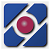 30
Do‘s & Don‘ts 3
 Transparenz benötigt Offenheit
Zugriff auf alle Projekte und nicht nur auf benötigte Projekte (Beispiel für eine Ausnahme sind sicherheitsrelevante Vorgänge)
Berechtigung für Arbeitsablaufschritte für Jeden – Jira protokolliert alles (Beispiel für eine Ausnahme ist die Genehmigung einer Zugangsberechtigung)
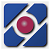 31
Linksammlung
www.atlassian.com		Atlassian
www.atlassian.com/software/jira	Jira
issues.apache.org/jira		ASF Jira
bit.ly/llbiCe Projektanforderungsmanagement - Eine pragmatische Lösung für effiziente Toolunterstützung, PM aktuell 4/2010, Ingo Geppert und Torsten Lodderstedt
www.consulting.heikol.de		Systemberatung Heiko Lübbe
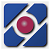 32
Lizenz
Diese Präsentation ist urheberrechtlich geschützt. Sie darf, auch gewerblich, genutzt werden sofern sie vollständig unverändert bleibt. Eine Verbreitung ist nur über die folgenden Links gestattet:
http://www.consulting.heikol.de/Jira-im-Projektmanagement.pptx
http://www.consulting.heikol.de/Jira-im-Projektmanagement.pdf

Systemberatung Heiko Lübbe
Zum Stützpunkt 4
14641 Nauen
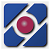 33